Poland in 1821
Economic collapse
Poland was on the verge of bankruptcy. Industry and economy did not develop and were not profitable. In October, Franciszek Ksawery Drucki -Lubecki became the new minister of the treasury.  For 9 years in office, Drucki-Lubecki stimulated the development of industry and economy.
Franciszek Ksawery Drucki-Lubecki
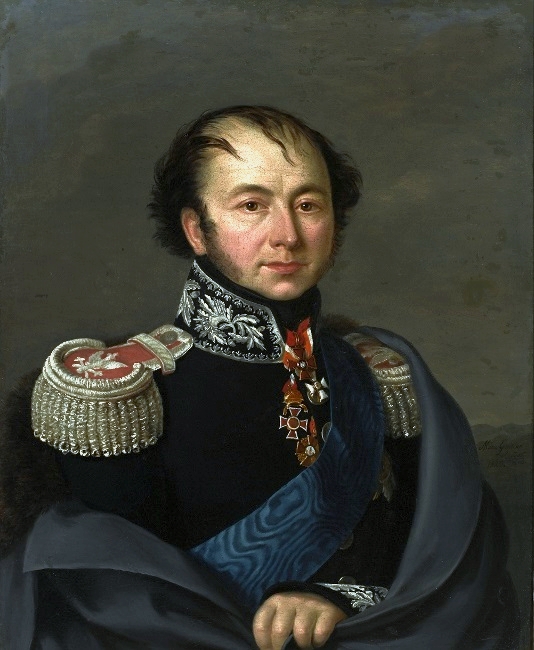 He was born on December 16, 1779 in Pohost and he died on May 28, 1846 in Sankt Petersburg. He was a politician and a prince. He’s a founder of Bank Polski and Towarzystwo Kredytowe Ziemskie.
The Zgierz agreement
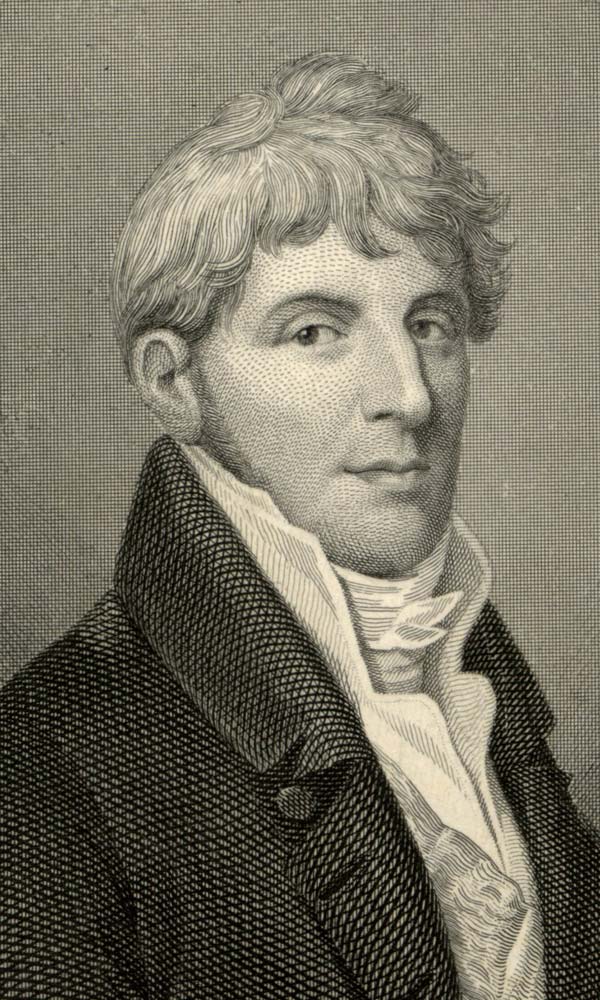 This agreement was signed on March 30, 1821. This was the beggining of the textile industry. The originator of this agreement was Rajmund Rembieliński.
Towarzystwo Patriotyczne
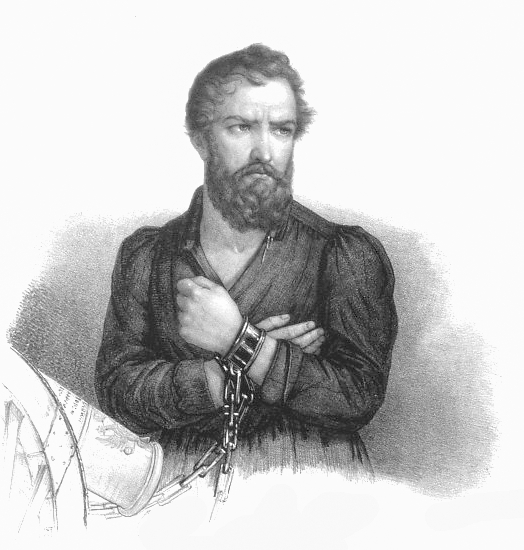 This secret organization was founded on May 1, 1821 by major Walerian Łukasiński. The organization had 240 members and they wanted to rebuild Poland and its borders.
Magazines published since 1821
Astrea – published in Warsaw by Franciszek Grzymała. It was about literature, culture, economy and policy. In this magazine Grzymała appereciated the poetic talent of Adam Mickiewicz.
Mrówka Poznańska – published in Poznań every month. This magazine contributed to the development of the polish language and culture.
Kurier warszawski
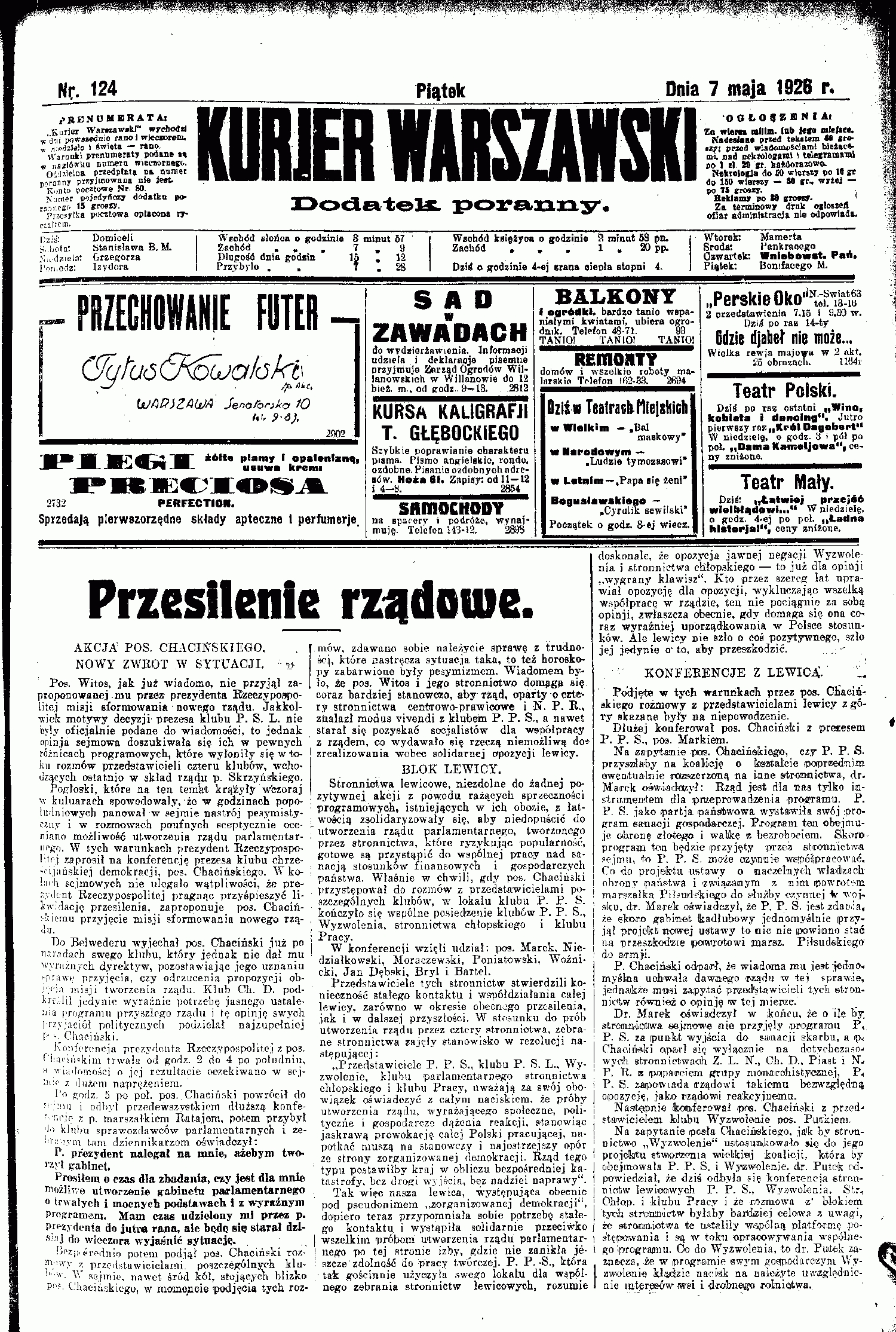 It was a daily newspaper published in Warsaw and founded by Bruno Kiciński.  The first number was published on January 1, 1821. This newspaper was popular with officials.
Thank you for attention